Семейная экономика
Авторы:          Свиридова Ксения, 6а класс                                               
Моисеева Арина, 6а класс
 
Научный руководитель: Прищепа Любовь Александровна
МБОУ «СШ № 4», г. Десногорска Смоленской области
Не доходом разживаются, а расходом
Цель работы: проверить реальность экономии семейного бюджета.
Гипотеза: рациональное ведение домашнего хозяйства способствует экономному расходованию семейного бюджета.
 
Задачи работы: 
 Определить понятия: экономика, бюджет, изучить источники доходов и расходов семьи ;
Просчитать возможную экономию коммунальных платежей семьи.
Объект исследования: семейная экономика.
Предмет исследования: сведения об экономике семьи, коммунальные платежи.
понятия
Экономика-
Сфера жизни общества, система общественных связей  возникающих между людьми в процессе производства, обмена и потребления всего необходимого для жизни человека и общества
Бюджет –
Роспись доходов и расходов
Семейный бюджет – финансовый план семьи
Доходы
Расходы
Заработная плата;
Пенсия;
Стипендия;
Пособия;
Предпринимательская деятельность;
Операции с денежными средствами на финансовом рынке и т.д.
Личные потребительские;
Налоги и другие обязательные платежи;
Денежные накопления и сбережения и т.д.
Семейный бюджет доходов и расходов
Наш семейный бюджет построен правильно, так как наши доходы не только полностью покрывают наши расходы, но и остается излишек равный 48500. Так как у нашей семьи остаются излишки, мы можем позволить себе каждый год всей семьей летает на отдых. Путевка в среднем на семью стоит 150000 рублей. Получается, что на отдых мы сможем накопить за 150000/48500 =  месяца. А если семейные бюджет построен не правильно, возможно нужно найти дополнительный заработок или открыть малый семейный бизнес.
Расходы коммунальных услуг
- Наша семья должна заняться установкой специального счетчика, разделяющего дневной и ночной расход электроэнергии. Тарифы на ночной расход электроэнергии в несколько раз ниже. В этом случае стирку и зарядку гаджетов можно будет откладывать на время после 23:00 и платить меньше.- Можно поменять лампы накаливания на светодиодные. Тариф – 2,53 руб./кВт60 – ваттная лампочка стоит примерно 15 рублей. Такая же примерно по яркости светодиодная лампа стоит 82 рубля. за стоимость одной светодиодной лампы мы можем купить примерно  5  лампочек и обеспечим себя примерно на 5000 часов вперед. Светодиодная лампа работает 30000 часов, что в 6 раз больше, чем лампа накаливания. Поэтому по цене выигрывает светодиодная лампа. 60*5 = 300 Вт = 0,3 кВт электроэнергии потребляет лампа накаливания за день.0,3*2,53 = 0,76 рубля7*5 = 35 Вт = 0,035 кВт электроэнергии потребляет светодиодная лампа за день.0,035*2,53 = 0,09 рубляДля большей наглядности подсчитаем стоимость электроэнергии, потребляемой этими лампочками, за месяц:0,76*30 = 22,8 рубля 0,09*30 = 2,7 рубля – стоимость электроэнергии, потребляемой светодиодной лампой за месяц.22,8 – 2,7 = 20.1 рубля.Экономия составит 20,1 рубля.82/20,1 = 4 месяца.Получается, что  уже через 4 месяца светодиодная лампа полностью окупит себя за счет сэкономленной энергии, а дальше будет экономить наши деньги.
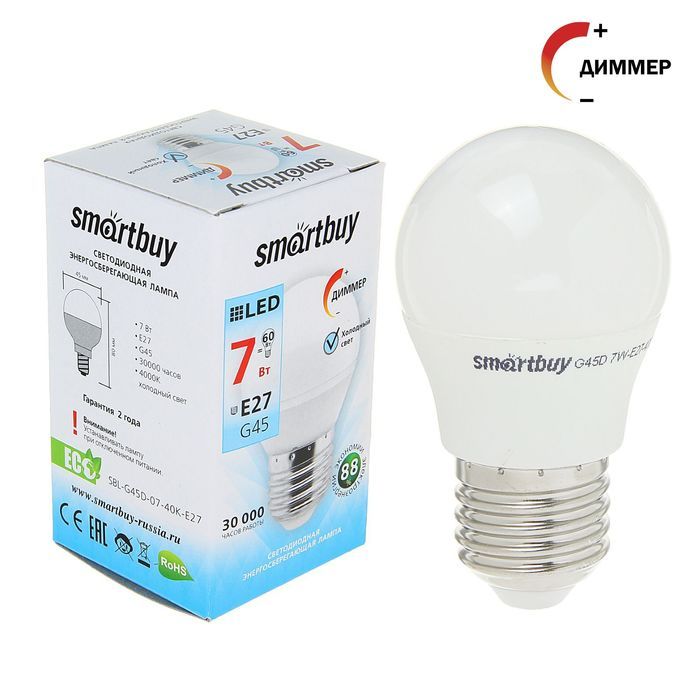 Получается, что  уже через 4 месяца светодиодная лампа полностью окупит себя за счет сэкономленной энергии, а дальше будет экономить наши деньги.Сколько денег сэкономит наша семья за один год?Для освещения нашей квартиры необходимо 15 ламп, стоимость которых составляет 15*82 = 1230 рублей.20,1*15 = 301,5 рублей – общая экономия за месяц при замене всех ламп на светодиодные.301,5*12 = 3618 рублей – общая экономия за год при замене всех ламп на светодиодные.- В нашей семье следят, чтобы диаметр кастрюли соответствовал диаметру конфорки электроплиты, ведь в ином случае электричество тратится впустую.- В нашей квартире холодильник стоит в прохладном месте, подальше от батарей и прямых солнечных лучей, чтобы он не расходовал лишнюю электроэнергию.- Моя мама старается загружать стиральную и посудомоечную машины полностью, что помогает экономить воду и электроэнергию и выбирает экономичный режим.
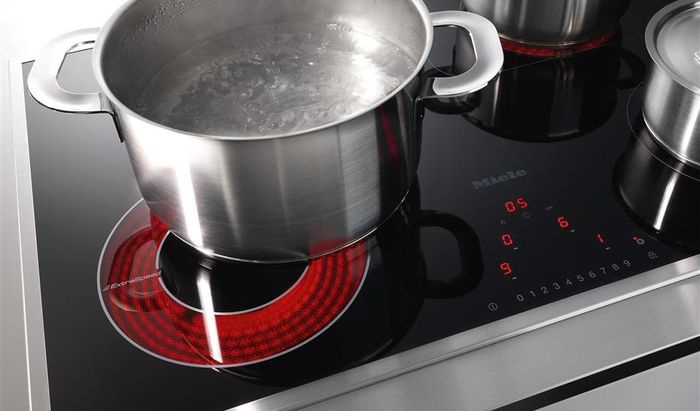 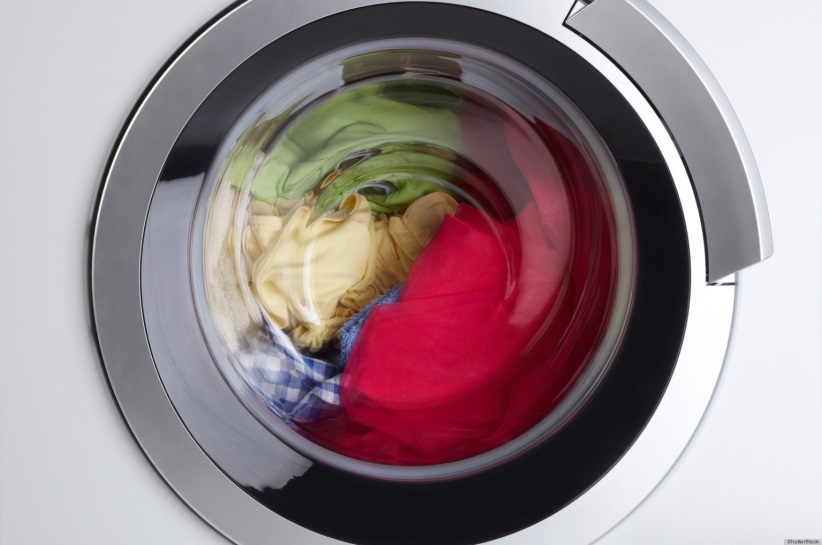 - В нашей семье забывают отключать ненужные электроприборы от питания, а ведь они в режиме ожидания потребляют электричество. Тариф – 2,53 руб./кВтЭкономия составит 34,64 рубля за месяц.- В нашей семье выключают свет, когда выходят из комнаты.
- В нашей семье закрывают кран во время чистки зубов. Я попросила родителей один раз не закрывать кран, чтобы посмотреть, сколько мы экономим.Я буду использовать тариф для горячей воды – 88,9, для холодной – 32,95.Экономия составит 40,8 рублей за месяц. - Мы используем утюг с терморегулятором. Гладим сначала вещи, требуемые более низких температур.
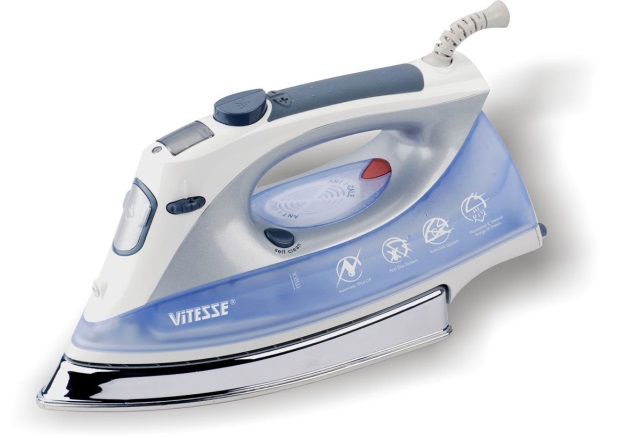 Выводы:
Ознакомились со способами экономии семейного бюджета.
Проверили некоторые из способов экономии семейного бюджета.
Убедились в том, что соблюдая элементарные правила экономии можно перераспределить расходы в своём семейном бюджете.
Составлен буклет, содержащий советы по экономному расходованию электроэнергии и воды.
Социальная значимость  проекта
Экономика – неотъемлимая часть часть жизни человека.
Спасибо за внимание.